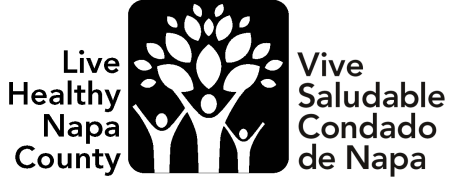 Welcome!
¡Bienvenidos!
Agenda
Introductions	
Project Review
Family Resource Center Feedback
Canvassing plan
Next Steps
[Speaker Notes: For Spanish Interpretation:
	In your meeting/webinar controls, click Interpretation    
	 Click the language that you would like to hear.We will track questions in the chat and reach out with any answers that we can’t answer immediately]
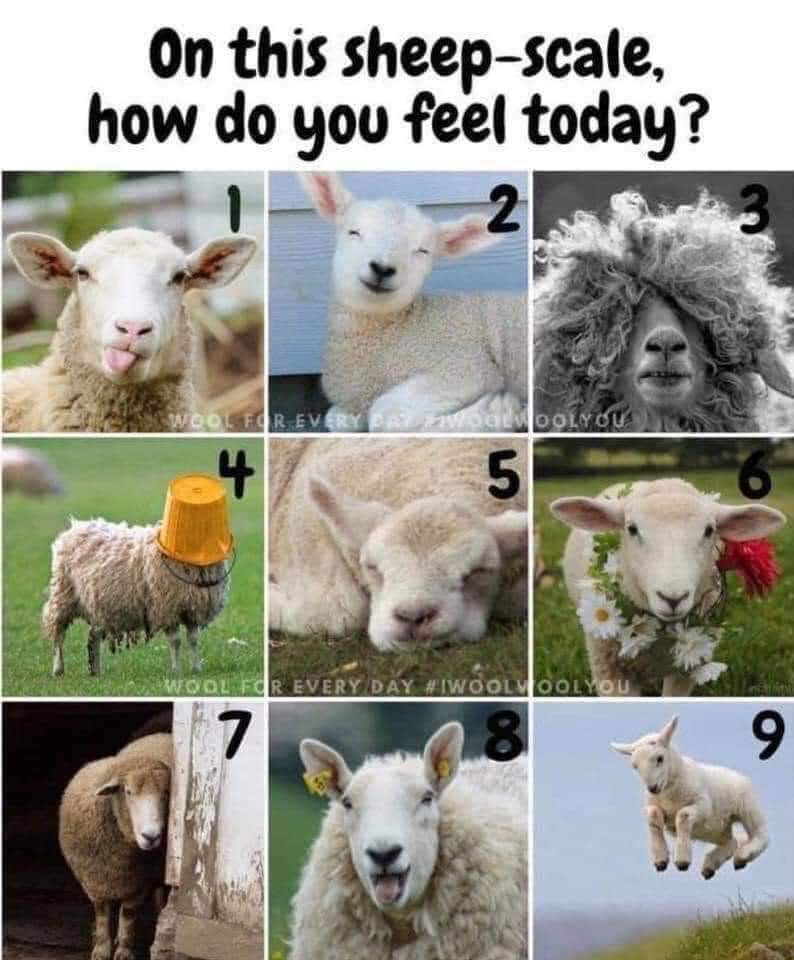 Introductions
Name and organization

On a scale of sheep, how are you feeling today?
[Speaker Notes: For Spanish Interpretation:
	In your meeting/webinar controls, click Interpretation    
	 Click the language that you would like to hear.We will track questions in the chat and reach out with any answers that we can’t answer immediately]
LHNC Mental Wellness and Community Resiliency project
Convene Napa County Kit Makers to collect kit data, leverage knowledge, resources, distribution expertise, and build capacity.

Create a resource list that supports mental wellness and community resilience
Build off of  Mentis’ existing resource list (https://mentisnapa.org/resources/) 
Aim for bilingual, culturally appropriate resources that address full spectrum of mental wellness
Include information about kits available across the county.

Amplify the re-launch of Mentis’ bilingual resource database
Create bilingual flyer for distribution
Identify organizations/individuals to educate about the database, creating more opportunities for “warm handoffs”
Use data from Language inclusion group to refine flyer distribution process
Respond to mental wellness ask from Family Resource Centers
[Speaker Notes: For Spanish Interpretation:
	In your meeting/webinar controls, click Interpretation    
	 Click the language that you would like to hear.We will track questions in the chat and reach out with any answers that we can’t answer immediately]
Family Resource Center Feedback
Nadia Barboza and Ilse Cevallos, Health Education specialists, HHSA-Public Health
[Speaker Notes: For Spanish Interpretation:
	In your meeting/webinar controls, click Interpretation    
	 Click the language that you would like to hear.We will track questions in the chat and reach out with any answers that we can’t answer immediately]
5 Family Resource Centers were visited 
31 people attended in total
Presentations include info about healthy eating, substance use (vapes), vaccine clinics, and mental health.
Parents would love more Mental Wellness information. They are interested in learning about ways to support their own mental health, as well as their children’s mental health. One mom described a sense of overwhelm-feeling like she is just so busy and carries the biggest load in her house. They also expressed that mental wellness is not often discussed in their culture.
Many times the information I receive here in the apartments [Napa Park Homes] I give to people I know or family members outside the apartments.
DATA FROM LANGUAGE INCLUSION TEAM
Where do you get information?
Online: Social Media (Facebook, YouTube, WhatsApp), Internet
Organizations: Parent University, NVUSD (Social Workers), Puertas Abiertas, CRC, Clínica Ole (Ole Health)
Places: Mercado, laundromat, apartments, Medi-Cal office (HHSA), Salvation Army
What information and/or resources would you like to have but are currently not receiving at this time?
Social services/assistance and how to access them
A central place/phone number/resource 
Mental health (classes, resources, assistance for children, generational trauma)
Emergencies
Information about programs and events for children
Use Spanish in a way that I can read and understand.
Next Steps
[Speaker Notes: For Spanish Interpretation:
	In your meeting/webinar controls, click Interpretation    
	 Click the language that you would like to hear.We will track questions in the chat and reach out with any answers that we can’t answer immediately]
¡GRACIAS por participar!
THANK YOU for participating!
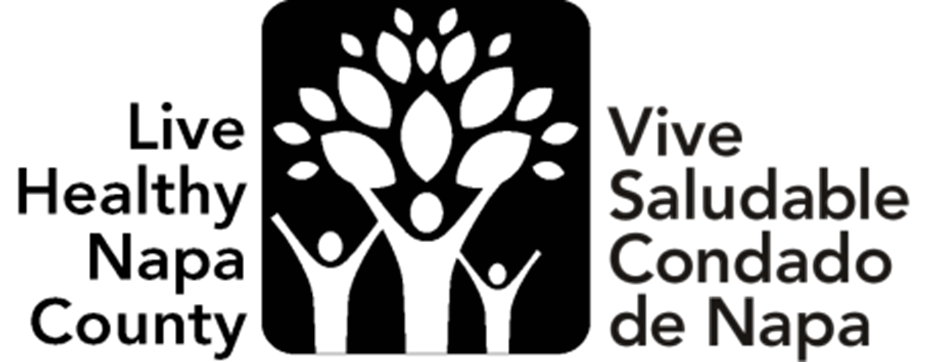 LHNC@countyofnapa.org
[Speaker Notes: EN]